TALLER DE ANÁLISIS DE CASOS:CUANTIFICACIÓN DEÑ DAÑO PATRIMONIAL Y EXTRAPATRIMONIAL.
Dr. Martín Juárez Ferrer
UNC – UCC - S21
PEQUEÑA INTRODUCCIÓN TEÓRICA.
Detrás de cada número hay razones.
Para saber el valor de los números hay que contextualizar y comparar.

El concepto de circunstancia normativa relevante

El lenguaje y la sobre inclusión y la sub inclusión.
CUANTIFICACIÓN DEL DAÑO PATRIMONIAL PERSONAL
Importancia del tema
Dos enfoques posibles
Indemnización por incapacidad. 
Indemnización por pérdida de ingresos.
Código Civil y Comercial (2015): 
Art. 1746 CCC: Indemnización por lesiones o incapacidad física o psíquica. 
En el supuesto de incapacidad permanente se debe indemnizar el daño aunque el damnificado continúe ejerciendo una tarea remunerada.
FÓRMULA DE VALOR PRESENTE DE INGRESOS FUTUROS (LA FÓRMULA VUOTO / MARSHALL)
Origen

C = a*(1-Vn)
Donde Vn = (1/1+i)n
COMPONENTES DE LA FÓRMULA
C= Monto total que será mandado a pagar.

A = ganancia anual perdida

Vn = factor que relaciona el número de años faltantes para llegar a una determinada edad (dado por n que es la potencia a la que debe elevarse el resto de la fórmula)

i = interés anual que se supone producirá como renta el capital mandado a pagar.
INGRESOS DE LA VÍCTIMA
ASALARIADOS: sueldo mensual x 13. ¿Qué sueldo debe tomarse? Mejor sueldo
INDEPENDIENTES: ingreso mensual x 12.
PROBLEMAS
Otras actividades laborativas no remuneradas.
Variaciones de los ingresos
Menores sin ingresos
PORCENTAJE DE INCAPACIDAD
Se dirime a través de pericias médicas y psicológicas
¿Debe medirse en abstracto o en concreto?
Lo abstracto como piso indemnizatorio
Posibilidad de afectaciones especiales (v. gr. pintor, futbolista)
Legitimidad de los baremos médicos.
EDAD TOPE PARA EL CÁLCULO
En la fórmula original: 65 años
Crítica: reducción de la persona a su faz económica laborativa.
Alternativa: expectativa de vida.
Otras alternativas: prueba de la concreta expectativa de vida
INTERÉS QUE PRODUCIRÁ EL CAPITAL MANDADO A PAGAR
El verdadero sentido del interés y su importancia en la fórmula. 
La renta obtenida y las circunstancias de la persona.
El problema de la inflación y el interés (v. gr. el valor de un departamento de 1 dormitorio hoy y hace 20 años)
INTERÉS: PROBLEMAS
CUESTIONAMIENTOS A LA FÓRMULA VUOTO/MARSHALL. EL FALLO ARÓSTEGUI
Fórmulas indemnizatorias que no se aten exclusivamente a la faz económica o laborativa de la persona, deshumanizándola.
Indemnizaciones no deben ceñirse al daño causado a la vida laboral. 
Pericias médicas no conforman pautas estrictas que el juzgador debe servir invariablemente.
Corresponder indemnizar la pérdida de chance cuando el accidente ha privado a la víctima de la posibilidad de ascender en su carrera.
LA RESPUESTA A ARÓSTEGUI: EL FALLO MÉNDEZ
Baja en la tasa de interés al 4%.
Utilización de la expectativa de vida como edad tope (aunque esto no produce cambios con un interés del 8%).
Fórmula de variación de ingresos de una persona.
REPARACIÓN INTEGRAL Y FÓRMULAS DE VARIACIÓN DE INGRESOS
Fórmula Méndez 
 	INGRESO A COMPUTAR = INGRESO ACTUAL X 60 / EDAD

CÁLCULO ESCALONADO DE INGRESOS: el caso del estudiante de una carrera profesional. 

La probabilidad de acaecimiento como factor de detracción.
MÉNDEZ: FÓRMULA DE VARIACIÓN DE INGRESOS
Variaciones en los ingresos: pueden aumentar, pero también pueden disminuir. 
La persona puede seguir trabajando igual, con mayor esfuerzo o
Puede perder su trabajo y experimentar grandes dificultades para conseguir otro.
MÉNDEZ: FÓRMULA DE VARIACIÓN DE INGRESOS
Cuanto menor es la edad de la víctima, más probables en su conjunto las eventualidades favorables.
A los 60 años el trabajador medio ha culminado su desarrollo laboral y ha estabilizado su ingreso hacia el futuro.
 		
	INGRESO A COMPUTAR = INGRESO ACTUAL X 60 /	 			       EDAD (TOPE: 60 AÑOS)
FÓRMULA UNS VARIACIÓN DE INGRESOS
Impacto de la fórmula de crecimiento de ingresos:
La fórmula de Méndez implica una variación de ingresos que se traduce en una constante (meseta).
Es posible trazar una variación de ingresos que refleje más adecuadamente, con una variación uniforme (pendiente hacia arriba).
Para un caso tipo de un damnificado de 20 años con un ingreso anual de $ 100.000, y una incapacidad del 100%
Fórmula simplificada Méndez (meseta): $ 6.632.583,65
Fórmula Variación Uniforme (pendiente ascendiente): $ 4.819.298,89
FÓRMULA UNS VARIACIÓN DE INGRESOS
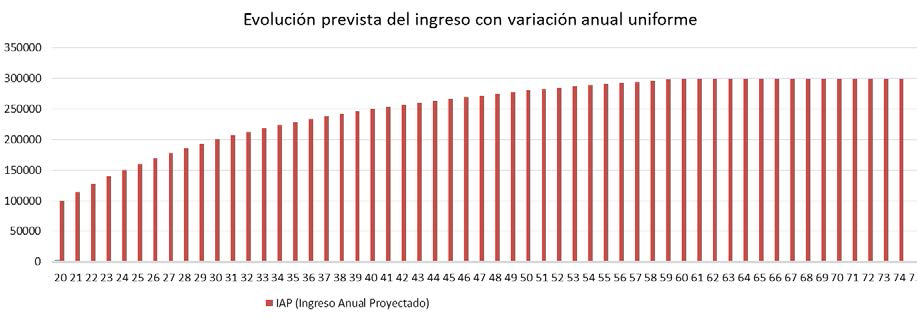 FÓRMULA UNS VARIACIÓN DE INGRESOS
Uso de Planilla Excel para Liquidar Indemnizaciones por Lucro Cesante (confeccionada por Hugo Acciarri).
http://www.derechouns.com.ar/UserFiles/Calculo-Indemnizaciones-Ingresos-variables-probables-Acciarri-2015.xlsx
Permite introducir variaciones en ingresos y sujetarlas a probabilidades determinadas por periodos.
CASOS PARA CUANTIFICAR
Padre que pierde un hijo y tiene incapacidad psiquiátrica del 20%. 

Joven que gana USD 10.000 por mes como empresario independiente, sufre una pérdida de un ojo del 30%. Testigos dijeron que damnificado dejó de ganar dinero como consecuencia del daño y que no ha vuelto a ser igual. La demandada no produjo ninguna actividad probatoria.

Trabajador independiente sufre un daño que lo deja cuadripléjico. Esto le ocasiona múltiples patologías tales como escaras y diversas infecciones. 3 años después murió, mientras el juicio estaba abierto a prueba.
CUANTIFICACIÓN DEL DAÑO MORAL
Sistemas de cuantificación de daño moral usados durante vigencia del CC:
Prudente arbitrio judicial: razonamiento no se explicita sino que se basa en arbitrio judicial. Frecuentemente se acude a los otros sistemas sin explicitarlo.
Daño moral como proporción del daño patrimonial: el daño moral se fija en un 20, 30 o 50% del daño patrimonial que se manda a pagar.
Problema: nada tiene que ver un daño con otro, puede haber un caso de daño patrimonial 0 y de daño moral 100.
Pero hay una intuición sensata: daño moral tiene vinculación con las circunstancias socio económicas de la persona. 
Tarifación Judicial Indicativa: juez debe basarse en precedentes de la jurisdicción que sean analogables al caso.
Problemas: 
Esto requiere de una base de datos muy completa. 
Corrección de decisión solo está basada en razones autoritativas.
CUANTIFICACIÓN DEL DAÑO MORAL
1741 CCC:
El monto de la indemnización debe fijarse ponderando las satisfacciones sustitutivas y compensatorias que pueden procurar las sumas reconocidas.
Se acude a la idea de placeres compensatorios, que fue expuesta por Héctor Iribarne.
Problema: 
La capacidad de adquirir placeres mediante una suma de dinero está estrechamente vinculada a la riqueza de quien recibe el dinero.
Norma anti-igualitaria? 
No necesariamente, pero sí cambia la “norma” en la práctica, que tradicionalmente estuvo más vinculada a una cierta
Equidad horizontal en las indemnizaciones por daño moral
Vale lo mismo el hijo del más rico que del más pobre
Aunque no sea correcto decir que vale el hijo, sino que resarce el dolor
El dolor puede ser el mismo, pero el dinero pesa distinto.
CUANTIFICACIÓN DEL DAÑO MORAL
Cuantificación del Daño Moral por Escalas: una posible solución.
Es un compromiso entre 
Equidad horizontal y tomarse en serio la idea de placeres compensatorios, y entre
Seguridad jurídica y reparación integral
Hay quienes afirman que no puede haber RI en materia de daño moral.
Utiliza una unidad de medida de Daño Moral (UDM)
Intenta racionalizar y promover proporcionalidad en la cuantificación de daños morales. 
3 grupos de daños:
Sufrimientos (casi) inconmensurables
Destrucción u obstrucción del plan de vida
Grave afectación que no obstruye el plan de vida
CUANTIFICACIÓN DEL DAÑO MORAL POR ESCALAS
Escalas con Piso y Techo fijadas en base a la UDM

El recorrido de la escala debe modularse en base a un elenco acotado y taxativo de consideraciones normativas relevantes (CNR)

Piso de escala = daño moral estándar.

Proporción 1:3
Tomado del Derecho Penal.
CUANTIFICACIÓN DEL DAÑO MORAL POR ESCALAS
CONSIDERACIONES NORMATIVAS RELEVANTES
Situación económica del damnificado:
Distinto impacto de dinero en el patrimonio del damnificado.
Situación familiar del damnificado.
Hijo: ¿hijo único? ¿Concebido mediante tratamientos de fertilidad? 
Pareja: ¿Pareja consolidada o en crisis? Tiempo de convivencia. ¿Existen hijos en común?
Edad del damnificado: 
Correlación entre tiempo que se sufrirá e indemnización.
Contexto de producción del daño: 
Daños producidos en contextos de violencia
Dolores físicos o psíquicos insoportables
CNR específicas para tipos indemnizatorios:
Afectación de función reproductiva:
Edad de la víctima
Existencia de hijos
TIPOS INDEMNIZATORIOS
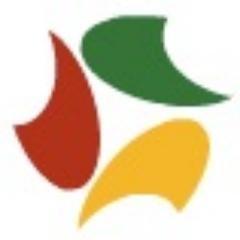 CUANTIFICACIÓN DEL DAÑO MORAL POR ESCALAS
Cuantificación por escalas es un trade off entre compensación y previsibilidad, 
Tipos indemnizatorios describen situaciones dañosas más graves que puede sufrir una persona.
Cada tipo indemnizatorio tiene piso y techo en escala 1:3. 
Recorrido de la escala en base a CNRs
Unidad de Daño Moral
Adopción legislativa o judicial
Satisface al menos dos valores en tensión:
Seguridad: tiene vocación unificadora de decisiones
Integralidad de la reparación: fuerte vinculación con el caso concreto
CASOS PARA CUANTIFICAR
Abusos sexuales.
Una joven es abusada sexualmente por un familiar, en un episodio que dura 10”. El tío es rico, la joven tiene un buen pasar. 
Una joven es abusada sexualmente por 3 personas que la drogan y la tienen encerrada 3 días en una casa. Los abusadores tienen un buen pasar al igual que la joven, pero nadie tiene fortuna ni inmuebles a su nombre.
Muerte de hijo.
En un accidente en un campamento muere un niño. Su padre, profesional, reclama indemnización por daño moral. 
En un accidente de tránsito muere un joven de 19 años. Es atropellado por un joven de 19 años, que se da a la fuga y recién aparece 24hs después. Su padre, profesional, reclama indemnización por daño moral. 
Un joven empresario pierde un ojo. Usa un ojo de vidrio. Reclama indemnización por daño moral.
CONCLUSIONES
Cuantificar siempre requiere contextualizar y comparar. 

Cada caso presenta una infinidad de aristas: las mejora en las decisiones (y en las indemnizaciones) se logra de manera incremental.

La indemnización por incapacidad requiere un análisis cuidadoso y apegado al caso en relación a todas sus variables: la mejor decisión requiere, casi siempre, de un mejor trabajo del abogado.

La cuantificación del daño moral exige una atención y conexión estrecha entre caso e indemnización: satisfacer las exigencias normativas no es sencillo. Cuantificar por escalas incrementa justicia y seguridad.
¡MUCHAS GRACIAS!
Correo electrónico: martinjuarezferrer@gmail.com